Департамент образования администрации города Нижнего Новгорода
МБУ ДО «ЦДТ Сормовского района»


Формы и методы в работе педагога дополнительного образования
Автор: Матросова В.А. 
методист первой категории
2023 г.
2
Форма
Форма это установленная совокупность свойств, черт, показа­телей, внешних отличительных признаков, порядок их распо­ложения в целом; 
То есть способ выражения чего – либо, обусловленное определённым содержанием.

Понятие ФОРМА отвечает на вопрос ЧТО?
Формы обучения бывают конкретными:
урок,
тренировочное занятие,
контрольное занятие, зачёт
 и другие.
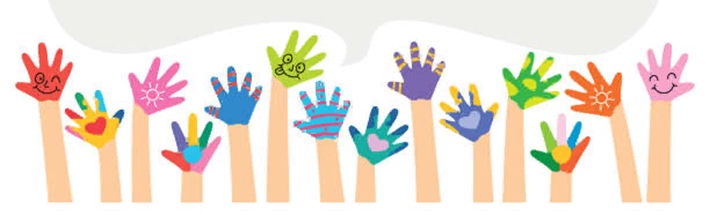 3
Метод
В основе формы лежит ведущий МЕТОД.
 Метод - способ совместной деятельности учителя и обучаемого с целью решения задач, совокупность приёмов.
То есть понятие МЕТОД отвечает на вопрос КАК?  Методы тоже бывают разными:
словесные,
игровые,
 репродуктивные, 
исследовательские,
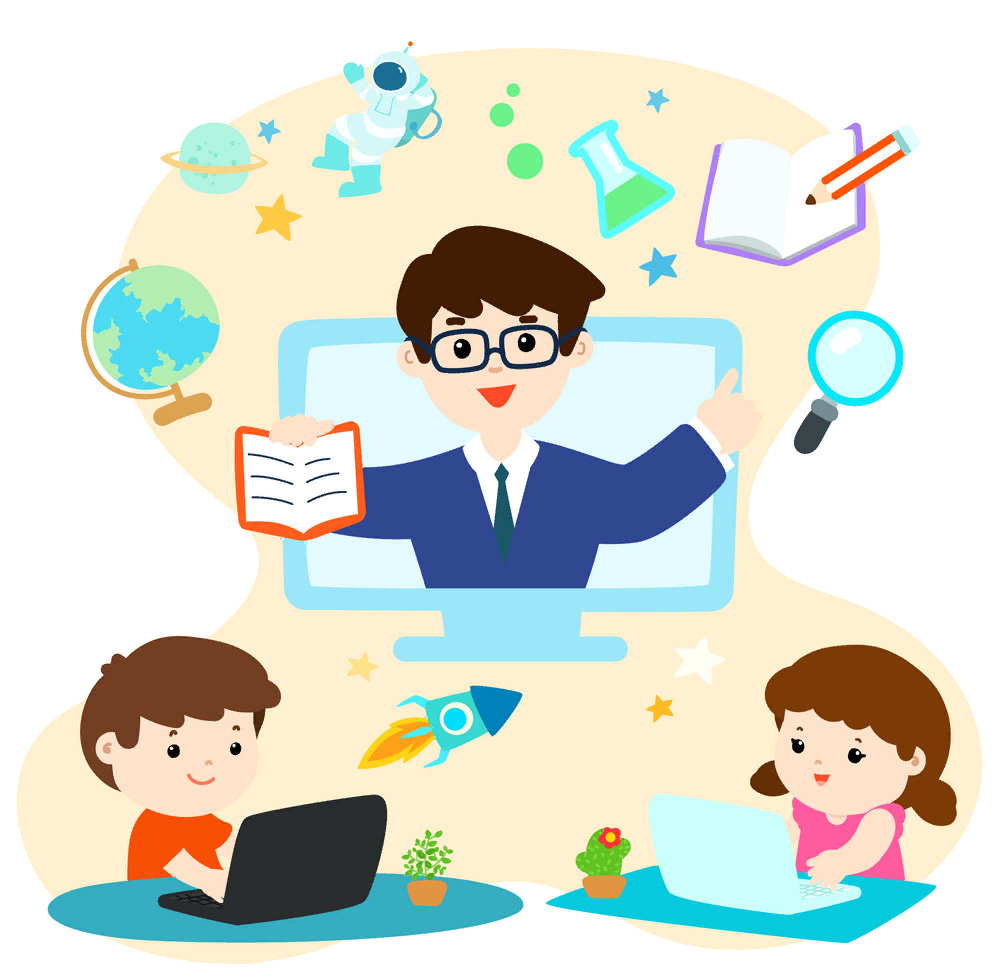 4
Классификация методов обучения
словесные методы (источником является устное или печатное слово);
наглядные методы (источником знаний являются наблюдаемые предметы, явления; наглядные пособия);
 практические методы (ученики получают знания и вырабатывают умения и навыки, выполняя практические действия); 
методы проблемного обучения;
контроля и коррекции со стороны педагога;
самоконтроля и самоанализа;
стимулирования и мотивации.
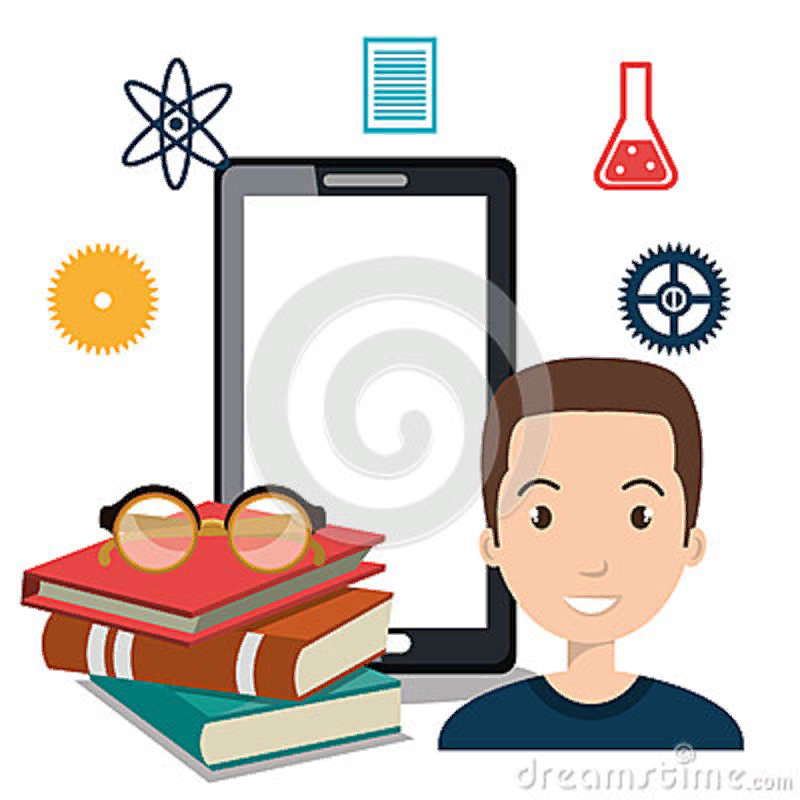 5
Прием
это составная часть или отдельная сторона метода. Отдельные приемы могут входить в состав различных методов. Например, прием записи базовых понятий применяется при объяснении преподавателем нового материала. В процессе обучения методы и приемы применяются в различных сочетаниях. Один и тот же способ деятельности в одних случаях выступает как самостоятельный метод, а в других — как прием обучения. Например, объяснение, беседа являются самостоятельными методами обучения. Если же они эпизодически используются преподавателем в ходе практической работы для привлечения внимания, исправления ошибок, то объяснение и беседа выступают как приемы обучения, входящие в метод упражнения.
6
Предлагаемые формы проведения занятий в учреждениях дополнительного образования
Формы проведения учебных занятий в учреждениях дополнительного образования детей подбираются педагогом с учетом
возрастных,
психологических особенностей детей,
целей и задач образовательной программы дополнительного образования,
специфики предмета и других факторов.
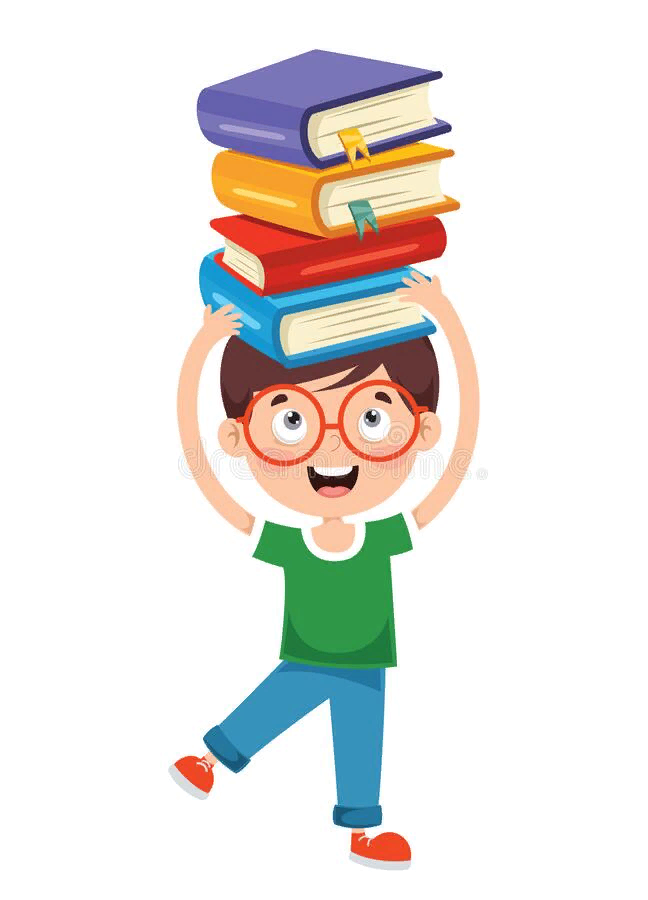 7
Формы занятий для учащихся дошкольного и младшего школьного возраста:
беседа с игровыми элементами; 
сказка;
сюжетно-ролевая игра; 
игра-путешествие; 
игра-имитация;
 викторины,
 соревнования,
 конкурсы,
 состязания.
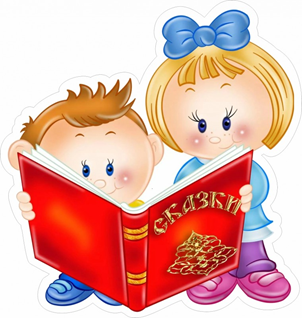 8
Формы занятий для учащихся среднего школьного возраста:
учебная игра, ролевая игра;
 защита творческого проекта; 
творческие конкурсы;
 КВН;
 заочная экскурсия;
 коллективное творческое дело (КТД);
 тематические задания по подгруппам
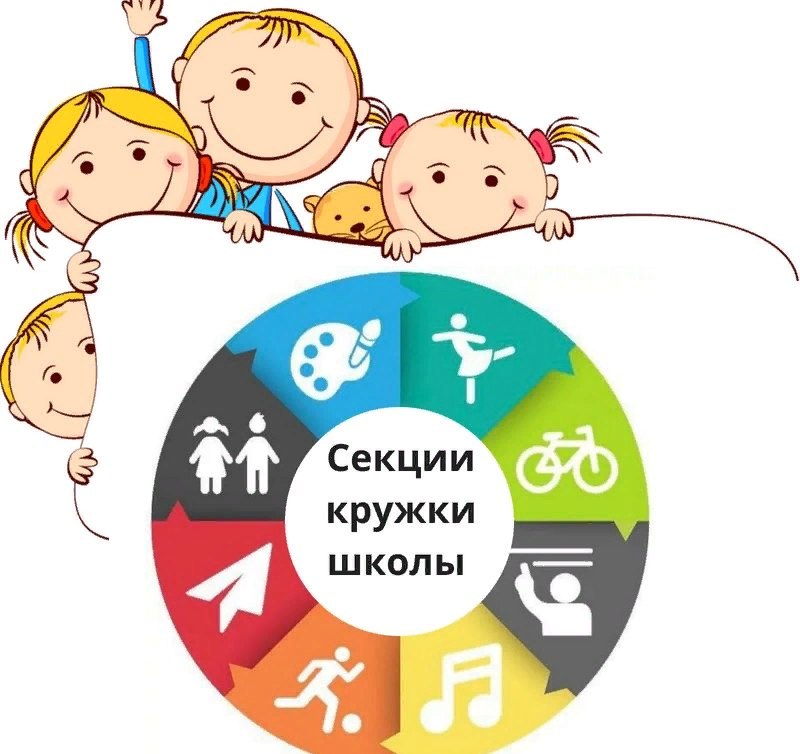 9
Формы занятий для учащихся старшего школьного возраста:
проблемная лекция; 
пресс-конференция;
 практические занятия;
 семинар;
 тематическая дискуссия;
 групповая консультация;
 защита творческой работы;
 деловая игра, ролевая игра, квест; 
презентация (вида деятельности, выставки, проекта и т.п.).
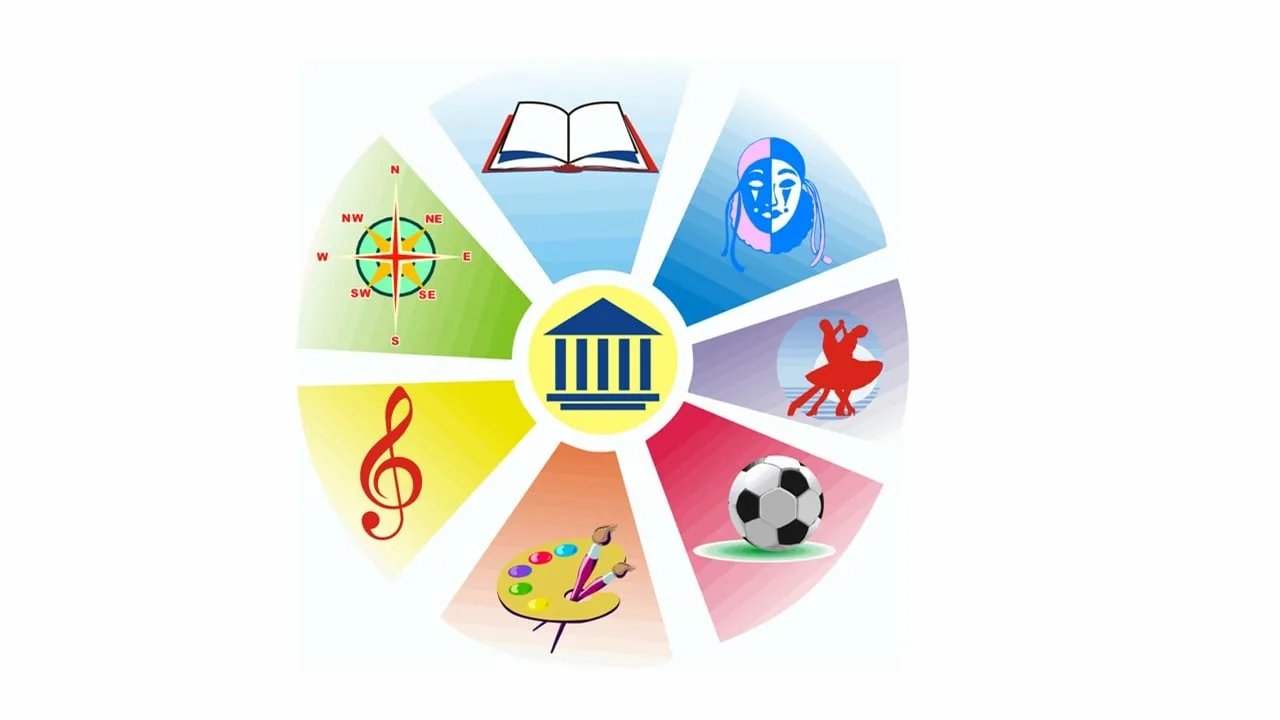 10
Виды занятий
По содержанию:
 теоретические,
 практические.
По характеру познавательной деятельности:
репродуктивные,
творческие.
В зависимости от приоритетных целей:
учебное занятие по передачи знаний,
учебное занятие по осмыслению детьми знаний и их закреплению,
учебное занятие по формированию умений (применять знания на практике),
тренировочное учебное занятие (отработка умений и навыков),
учебное занятие по обобщению и систематизации знаний.
11
Требования к проведению занятия
Педагог должен сформулировать тему и цель занятия. 
Каждое занятие должно быть обучающим, развивающим и воспитывающим. 
На занятии должно быть сочетание коллективной и индивидуальной работы учащихся.
 Педагог должен подбирать наиболее целесообразные методы обучения с учетом уровня подготовленности детей.
 Педагог должен добиваться, чтобы усвоение учебного материала осуществлялось на занятии. 
Соблюдать санитарно-гигиенические нормы и использовать здоровьесберегающие технологии.
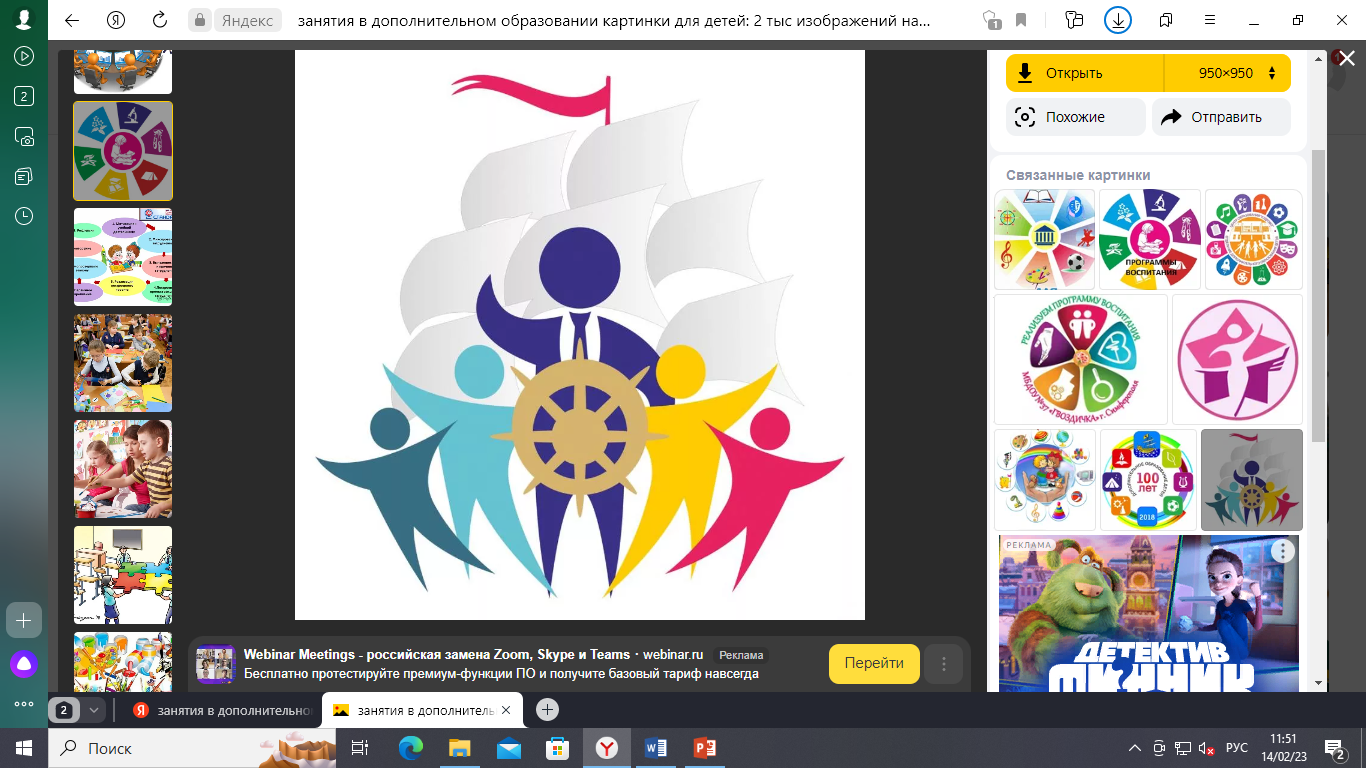